Фитин Павел Михайлович
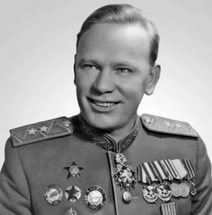 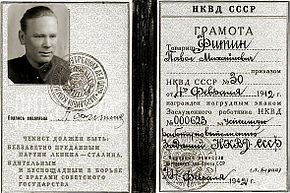 Выполнил:ученик 10 «б» классаМАОУ лицея  №34 г.ТюменьЛежнин Сергей
Введение или мотивация к изучению
Среди большинства наших подростков нет моды изучать историю страны, а тем более родного края. Мы же заинтересовались легендарной личностью Фитиным П.М., для того, чтобы через патриотическую гордость за земляка к нашим одноклассникам пришло желание читать, изучать, восхищаться и гордиться своей малой Родиной, ее историческими страницами  и выдающимися личностями.
     Мы опросили 142 наших сверстника до изучения  подвига Героя СССР Фитина П.М. и после того, как провели ознакомительные  беседы о нем
Секреты о начальнике разведки
«Никогда не держала в руках бумаги такой важности. Со свежим штампом «рассекречено». Здесь вся правда о «начальнике Штирлица» — руководителе внешней разведки СССР Павле Фитине. Он первым «угадал» (назвал Сталину) точную дату начала Великой Отечественной войны — 22 июня 1941 года. Если бы Гитлер отсрочил нападение даже на один день, для Фитина это был бы смертный приговор. А как знать — выиграли бы мы эту войну без него?»
Я решил проанализировать документы, которые были засекречены почти 70 лет, написанные рукой Фитина автобиографии, донесения Сталину, спецсообщения и рапорты, планы главных разведопераций... 
Здесь вся его жизнь, его таинственная и 
печальная судьба.
 Про Фитина не рассказывают в учебниках, 
о нем не снимают фильмы.
 Почему?
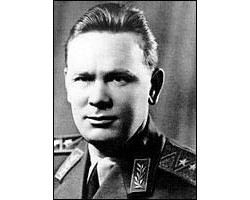 Биографическое начало
Павел Михайлович Фитин родился 15 (28) декабря 1907 в с. Ожогино Шатровской волости Ялуторовского уезда Тобольской губернии (ныне Шатровский район Курганской области) в крестьянской семье. 
После окончания школы 
   в 1920 году работал
  в сельхозартели «Звезда». 
В 1922 году в Ялуторовске 
    принят в Комсомол.

   
                                                                                           Дом в котором вырос Павел Фитин
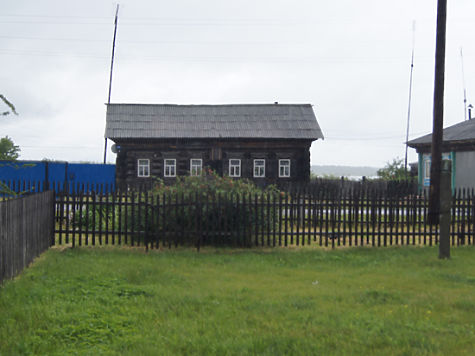 Период взросления
В 1922—1926 годах учился в школе второй ступени в Ялуторовске.
С марта 1927 года — член ВКП(б). С мая 1927 по июнь 1928 — председатель Бюро юных пионеров, заместитель ответственного секретаря Шатровского райкома ВЛКСМ (Тюменский округ).
В 1932 году окончил инженерный факультет Сельскохозяйственной академии им. Тимирязева. 
С июля по октябрь 1932 года работал инженером
 лаборатории сельскохозяйственных машин 
Московского института механизации и 
электрификации сельского хозяйства. 
С октября 1932 по октябрь 1934 года — 
в издательстве «Сельхозгиз» заведующим редакции 
индустриальной литературы.
   С октября 1934 по ноябрь 1935 года проходил 
в Красной Армии, рядовой в/ч 1266 МВО. 
В ноябре 1935 года вернулся в издательство, 
с ноября 1936 года стал заместителем главного редактора.
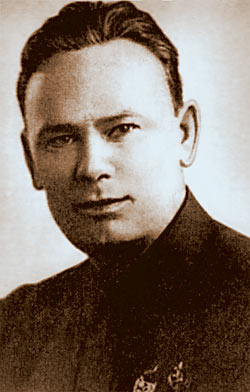 В ноябре 1938 года стал стажёром в 5-м отделе ГУГБ НКВД СССР (внешняя разведка). 
     За год совершил головокружительную карьеру — в конце 1938 года был назначен заместителем начальника 5-го отдела ГУГБ НКВД СССР, а в 1939 году возглавил внешнюю разведку органов госбезопасности в должности начальника 1-го Управления НКГБ (НКВД) СССР. Проработал в должности до 15 июня 1946 года. 
     В 1940 году в 5-м отделе 
ГУГБ НКВД под руководством 
старшего майора Павла Фитина 
работали шестьсот девяносто 
пять человек.
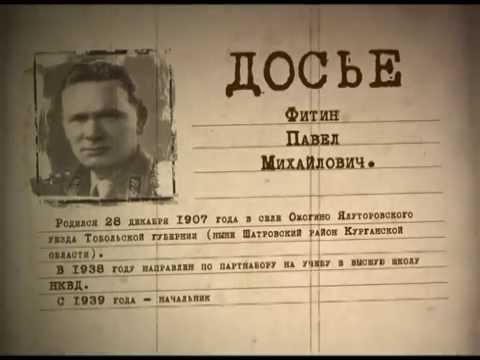 Путь в разведке
Фитин восстановил большую часть резидентур за рубежом. Он стал курировать школы особого назначения (именно оттуда вышли практически все те, кто в годы войны потом создал партизанские отряды). А самое главное — он создал информационно-аналитическое управление, где анализировались данные, поступающие от агентов за рубежом.
1940 год. Павел Фитин получает серьезные доказательства возможного нападения нацистов. И он сообщает об этом Сталину.
    «Совершенно секретно. Специальное сообщение. Информационно-разведывательная сводка по Германии за 29 июля 1940 года.
    Агентура жел. дороги, выезжавшая с поездами на территорию Германии, сообщает, что в районе ст. Малкино спешно подвозятся германские воинские части к нашей границе. На ст. Седлец прибывает большое 
количество бронетанковых 
немецких войск, которые после 
высадки направятся к советской 
границе... Немцы усиленно вывозят
 металл с территории быв. Польши».
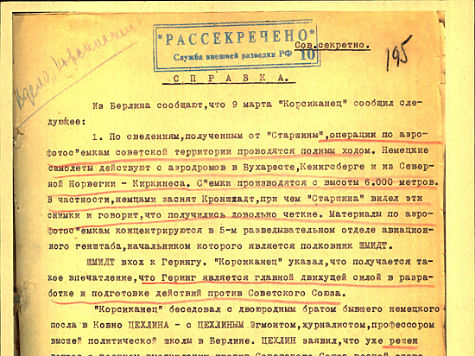 Работа разведки
Сов. секретно. 9 марта 1941 года.
«Корсиканец» сообщает из Берлина:
По сведениям, полученным от «Старшины», операции по аэрофотосъемке советской территории идут полным ходом. «Старшина» видел эти снимки и говорит, что они достаточно четкие. 
Материалы съемки находятся 
в 5 отделе разведуправления, 
начальником которого является 
полковник Шмит. Шмит вхож к 
Герингу. Геринг является 
главной движущей силой в 
Подготовке  действий против 
Советского Союза».
 Фитин научил своих подчиненных самих подвергать оценке любые сведения, полученные от агентов. Типичный пример с донесениями того же «Корсиканца».
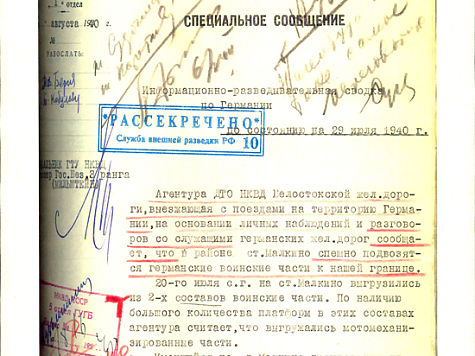 Возглавляя внешнюю разведку, 
Фитин П.М. приложил огромные усилия, 
чтобы обеспечить руководство страны 
информацией о замыслах немецкого 
командования, сведениями о возможности 
открытия «второго фронта».
Разведкой был получен план    германского наступления на Курской дуге, получались сведения о сепаратных переговорах американцев с нацистами в Швейцарии, велись «радиоигры», оказывалась помощь 
партизанскому движению.
     Фитин был тем человеком кто докладывал
Сталину о всех секретах Адольфа Гитлера
Неоценимый вклад внесла руководимая 
Фитиным служба в создание в СССР 
ядерного оружия.
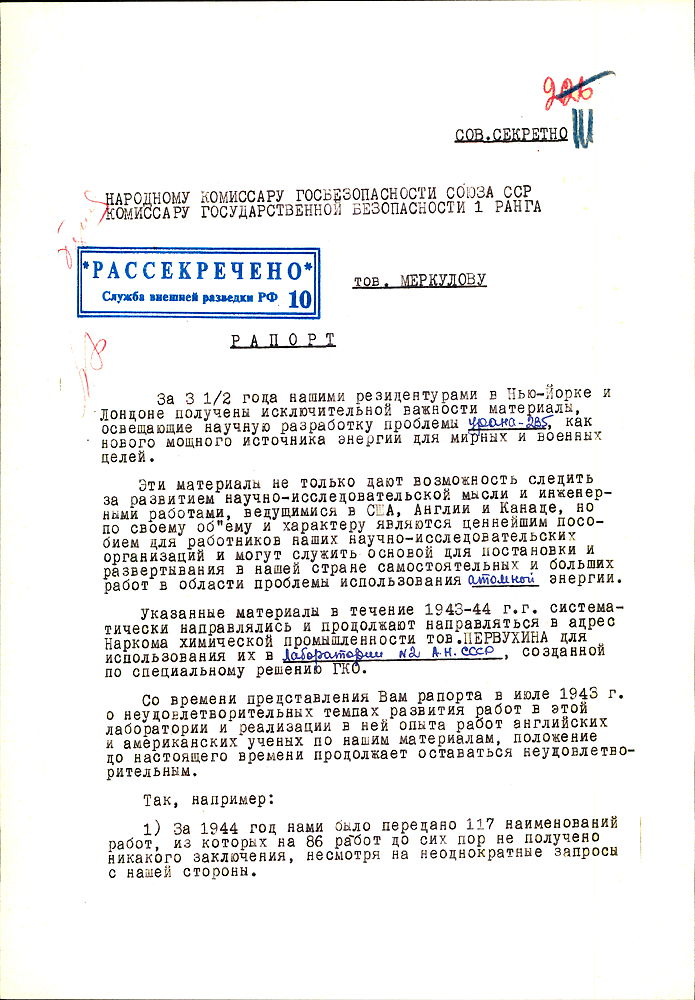 1 апреля 1947 года Фитина утвердили заместителем начальника управления МГБ по Свердловской области, 27 сентября 1951-го — министром госбезопасности Казахстана.

Он оставил воспоминания, которые разрешалось читать только сотрудникам Первого Главного управления. Умер в 1971 году.
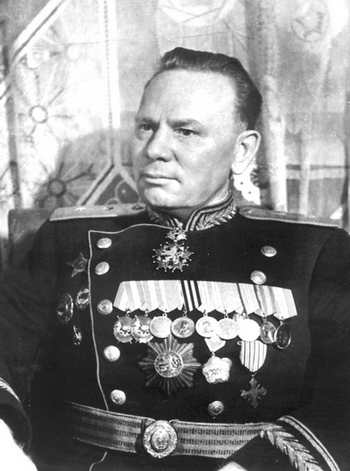 Звания и награды
Майор государственной безопасности 
(1 февраля 1939 г.)
Старший майор государственной безопасности 
(14 марта 1940 г.)
Комиссар государственной безопасности 3-го ранга (14 февраля 1943 г.).
Генерал-лейтенант
 (9 июля 1945 г.).
Два ордена Красного Знамени (26 апреля 1940, …)
Орден Красной Звезды (20 сентября 1943)
8 медалей
Нагрудный знак «Заслуженный работник НКВД» № 000623 (4 февраля 1942)
Орден Республики (Тувинская Народная Республика, 18 августа 1943 г.)
Гранд-офицер (velkodůstojník) ордена Белого льва (Чехословакия)[18]
Военный крест (Чехословакия)
Партизаны, шпионы, разведчики,Все тайные советчики,Фитин мог управлять и командовать, Ну а также умело докладывать.Резидентов готовил отличныхДля него это дело личное,Чтобы Родину защищатьИ разведданные добывать.Если войны выигрывают шпионы,Павлу Михайловичу кланяются миллионы.
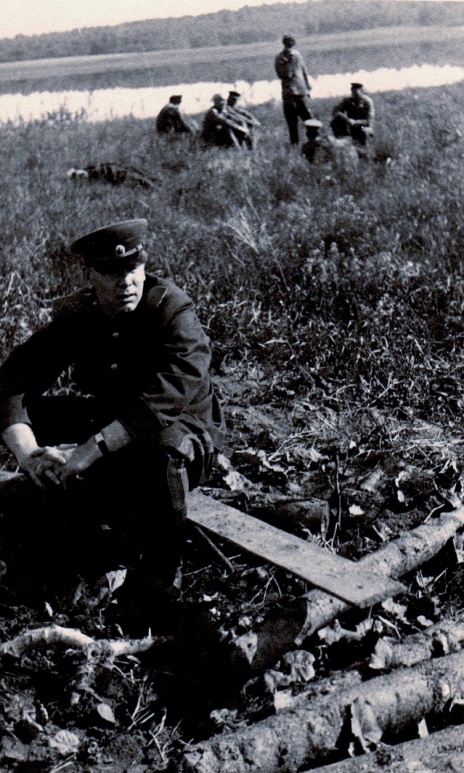 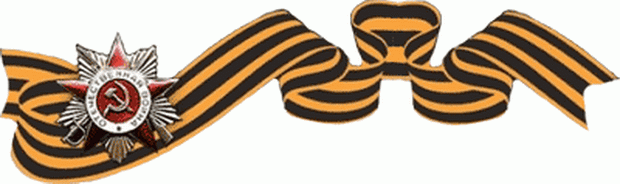